The CMOS Process
Planar CMOS process is used up to the 28 nm technology node. 
For later technology nodes, 3D CMOS MOSFETs (FinFETs) are used. 
Planar CMOS processes are still extensively used for analog and mixed-signal ICs.
Classification of planar CMOS processes: example
UMC CMOS n-well 0.18 mm 1P6M
Number of metal layers
Minimum channel length
Number of poly layers
Foundry name
Type of Well (n-well, p-well, triple-well)
P. Bruschi – Microelectronic System Design
1
Semiconductor Fabrication Plants
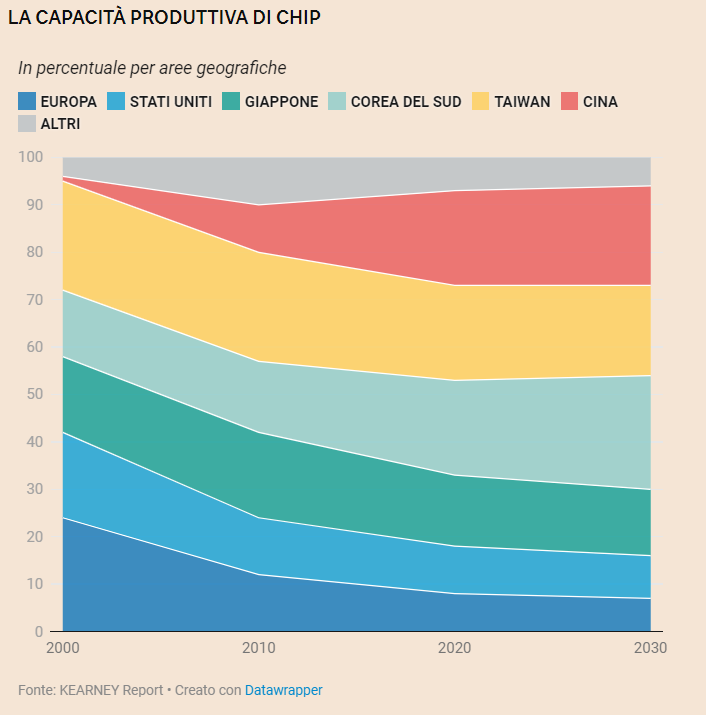 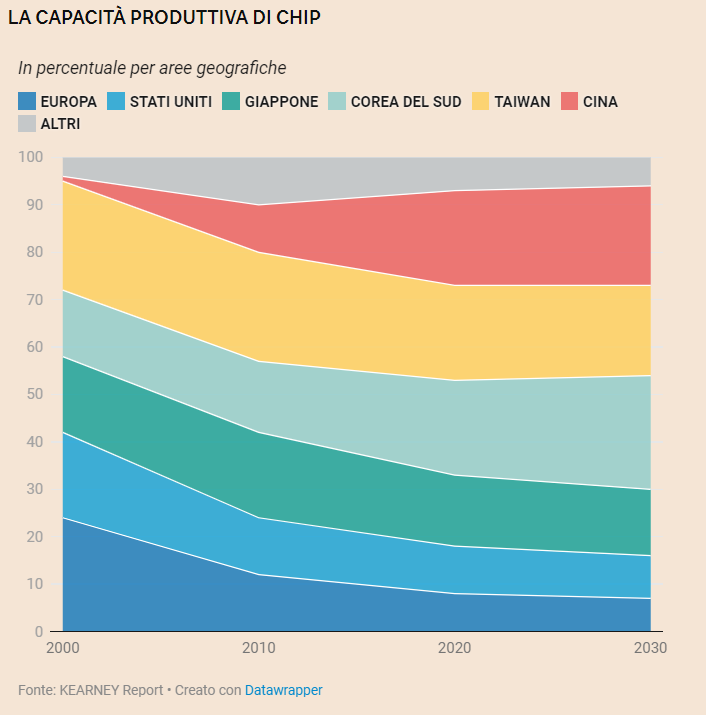 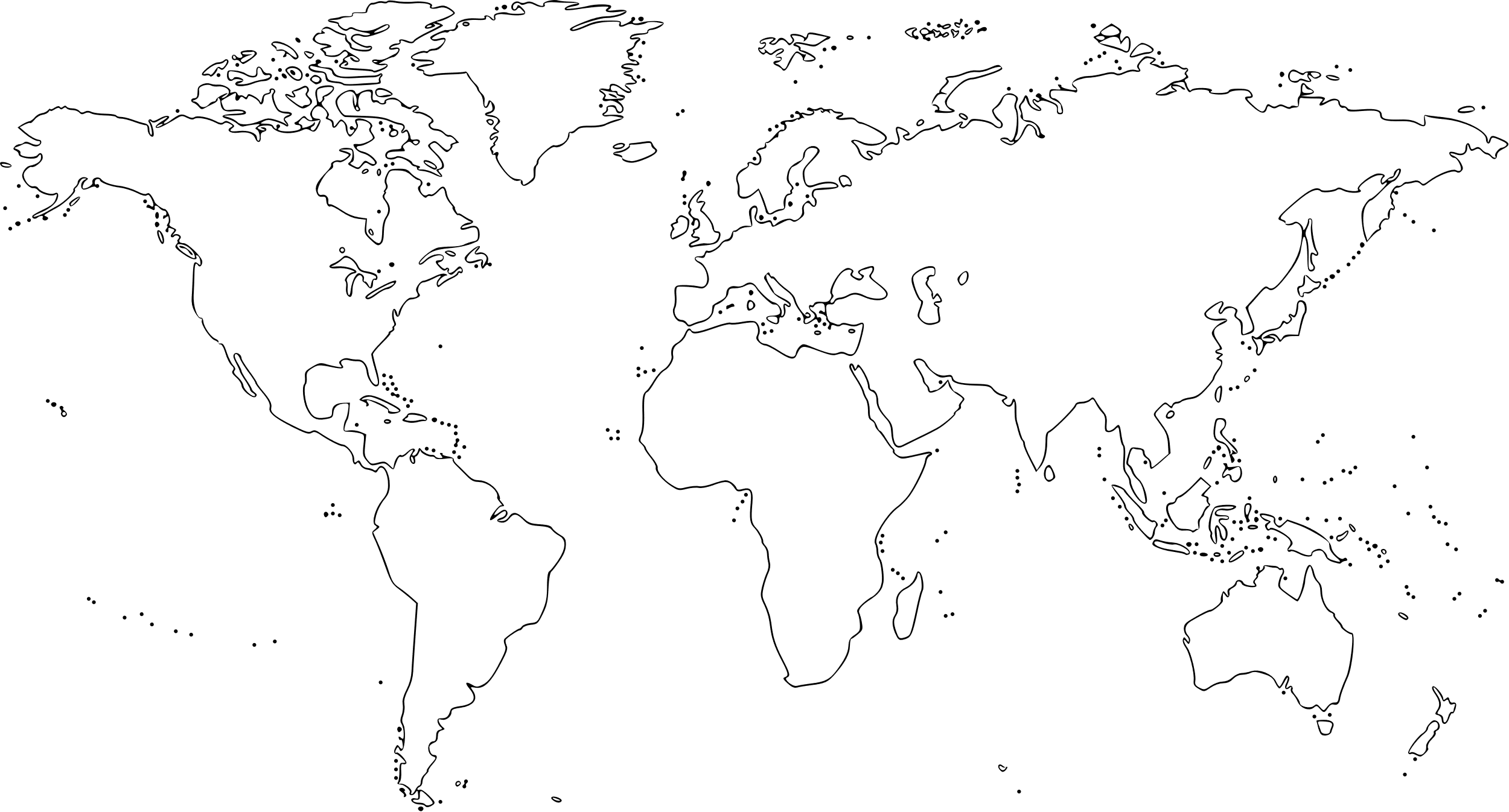 TSMC
GF
UMC
INTEL
SAMSUNG
STM
Taiwan:
TSMC
UMC
MICRON
…
P. Bruschi – Microelectronic System Design
2
Technology node
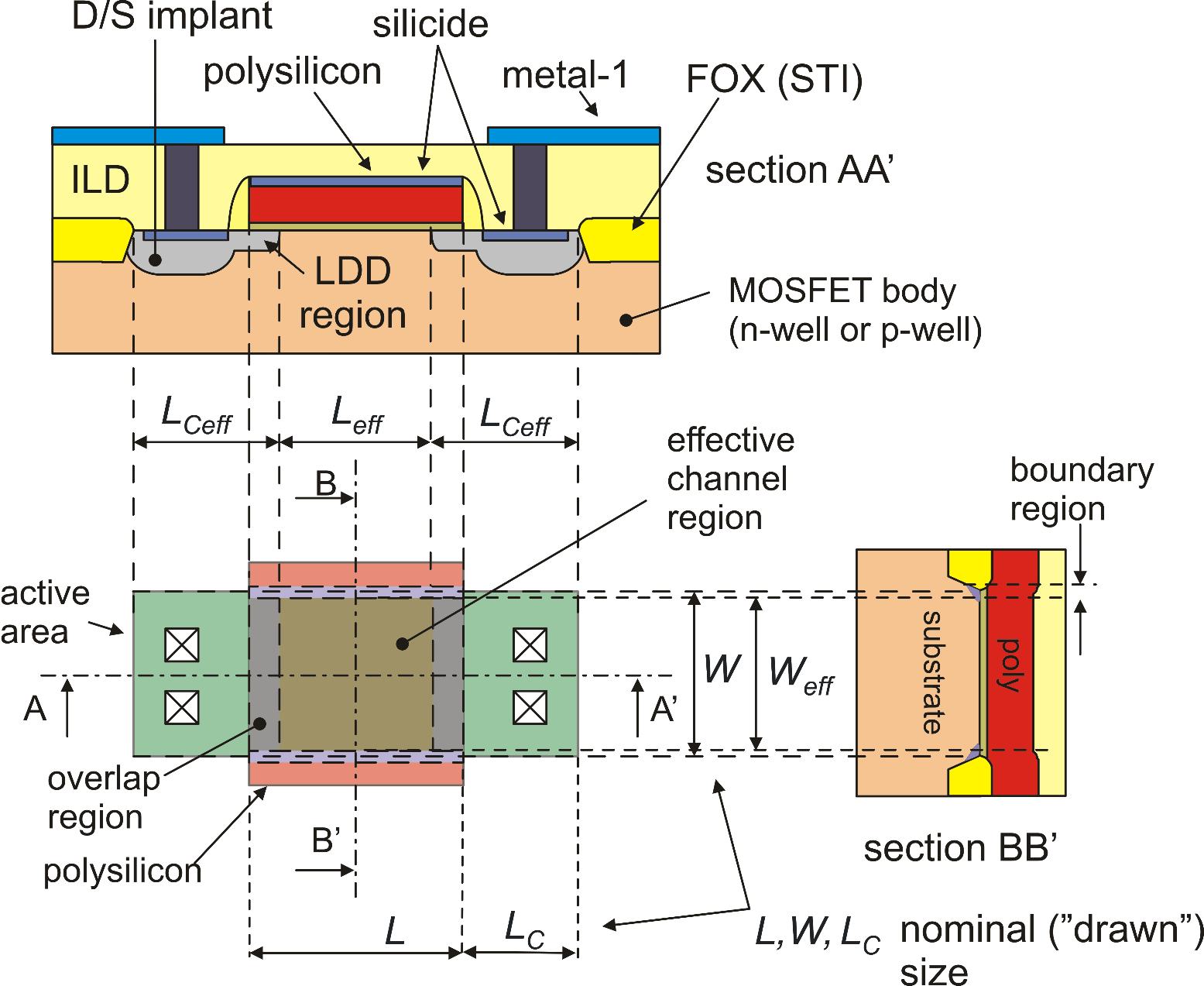 L
Until 2000 the technology node represented the minimum channel length (gate length)
After 180 nm the technology node started representing the half-pitch
Since 2017 the technology node does not represent any geometrical dimension
P. Bruschi – Microelectronic System Design
3
Technology Scaling
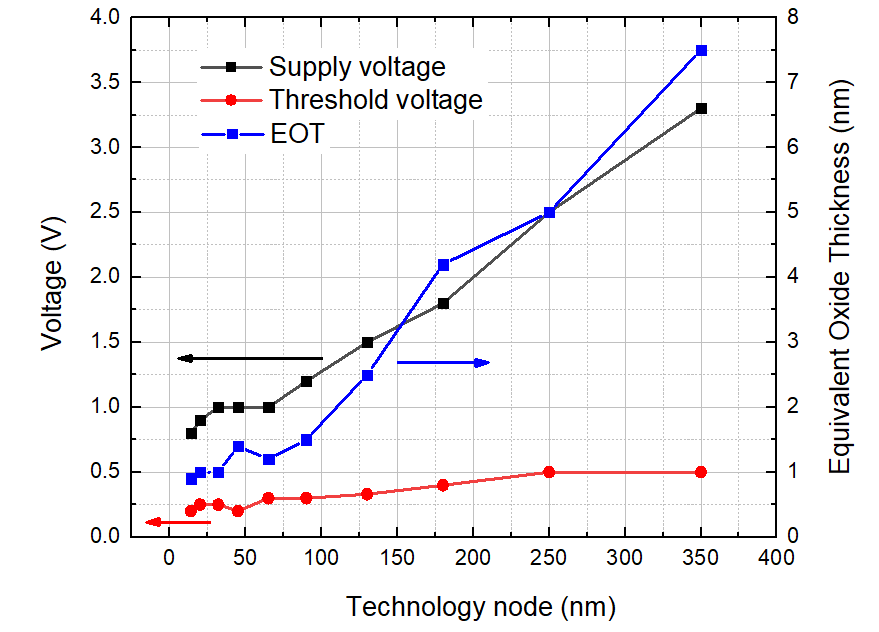 Smaller W and L  Higher transistor density, higher fT
Lower Vdd and Vth  Lower dynamic power consumption, higher static power consumption
Lower tox  Higher gate leakage (from SiO2/PolySi to High-k materials/metal gate around 45 nm)
P. Bruschi – Microelectronic System Design
4
Simplified designer's view of a CMOS Process
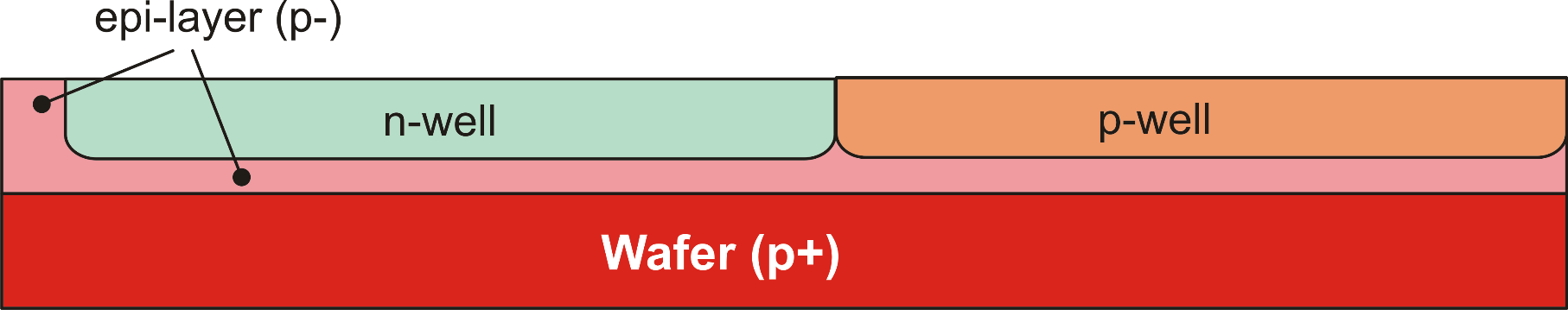 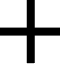 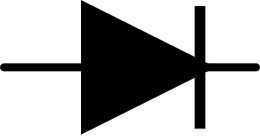 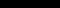 We are considering a simple n-well (twin-Tub)  1P2M process
The starting substrate is p-type: all p-wells are shorted together since there are no insulation junctions with the substrate. 
N-wells are insulated from the substrate if the latter is biased at the lowest voltage in the circuit. 
A very lightly doped epitaxial layer is often present on top of a strongly doped wafer. P-wells are necessary to obtain the optimal doping for n-MOSFETS.
P. Bruschi – Microelectronic System Design
5
The active areas
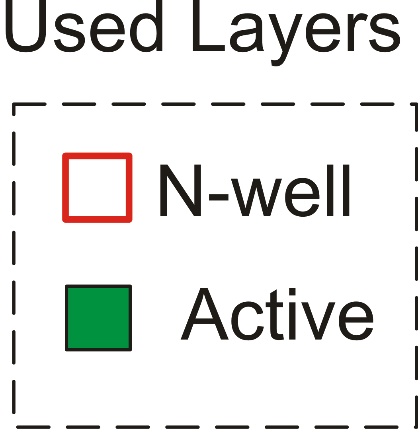 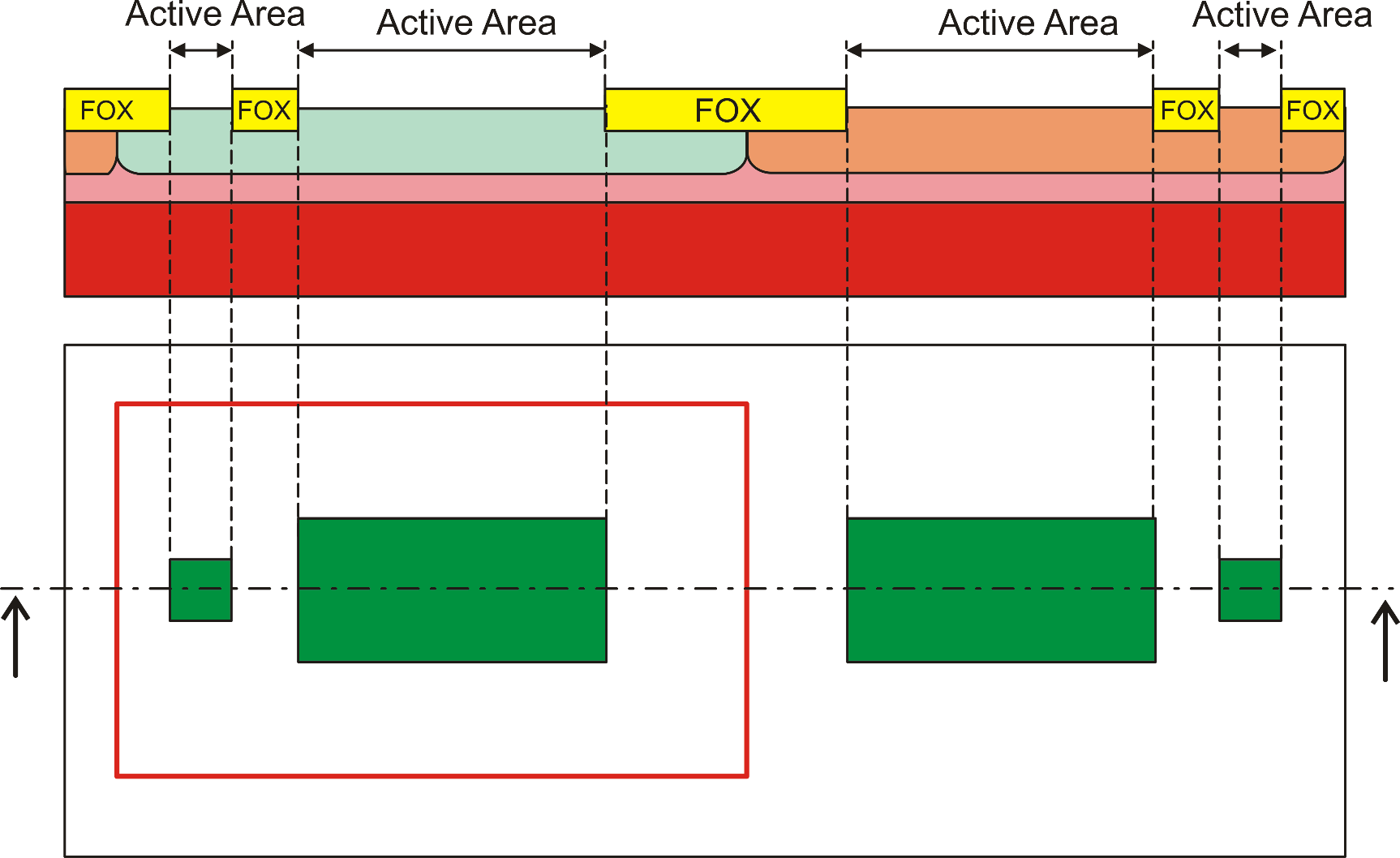 Active areas are all of the same type.
They  are  specialized by other layers (e.g. n-well). 
p-wells are often drawn automatically as not(n-well)
n-well
Top view
P. Bruschi – Microelectronic System Design
6
Polysilicon and gate oxide
poly over active area
 
MOSFET gate
poly out of active area     

interconnection
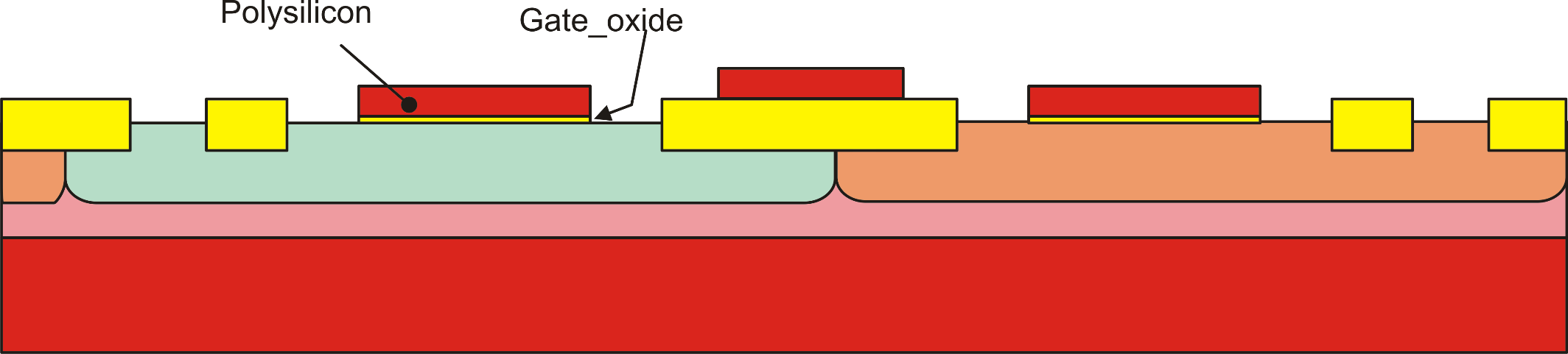 The gate (thin) oxide is grown on all active areas.
After that, it is covered by the polysilicon layer
When the poly is patterned, the gate oxide remains only where polysilicon remains, forming the gate. 
 Only one layer (poly) is required to control the final result of this step.
P. Bruschi – Microelectronic System Design
7
FEOL (Front-End Of the Line)
silicide
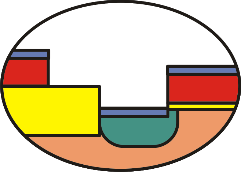 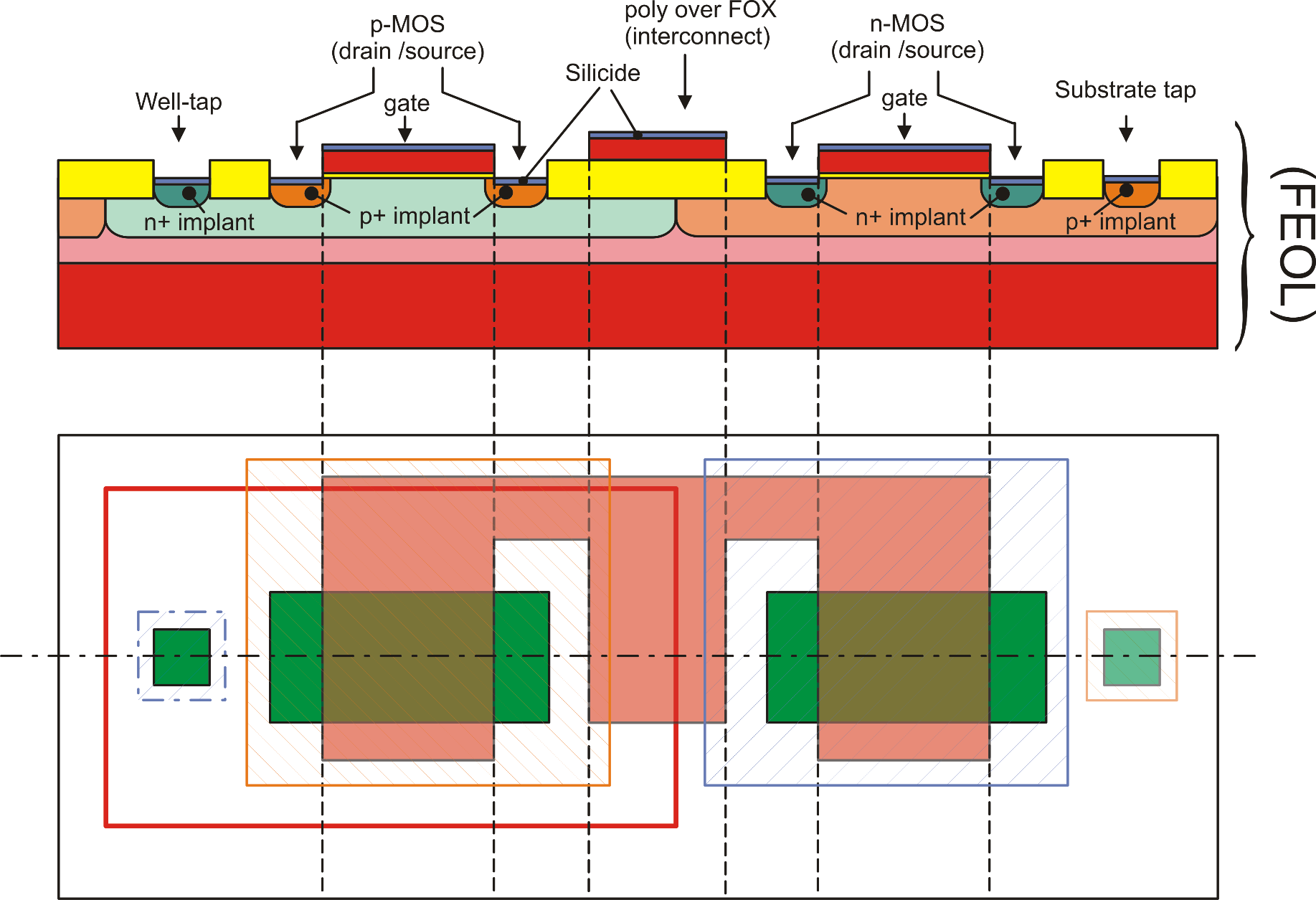 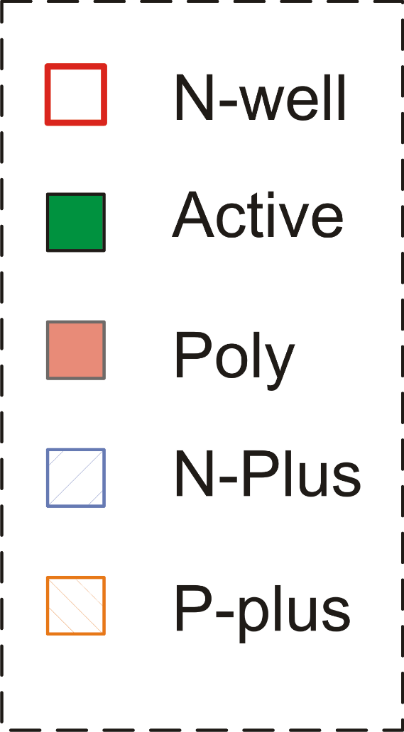 P. Bruschi – Microelectronic System Design
8
BEOL (Back End Of the Line) - Contacts
All devices created in the FEOL are covered by an insulating layer and holes are opened only where we want to contact them. These opening are the CONTACTS
Contacts can reach active areas (p+ or n+ doped portions of the substrate) or polysilicon (over the FOX).
Direct contact of polysilicon over the gates is not allowed
Contacts
Insulating
Layer
Thungsten
Plugs
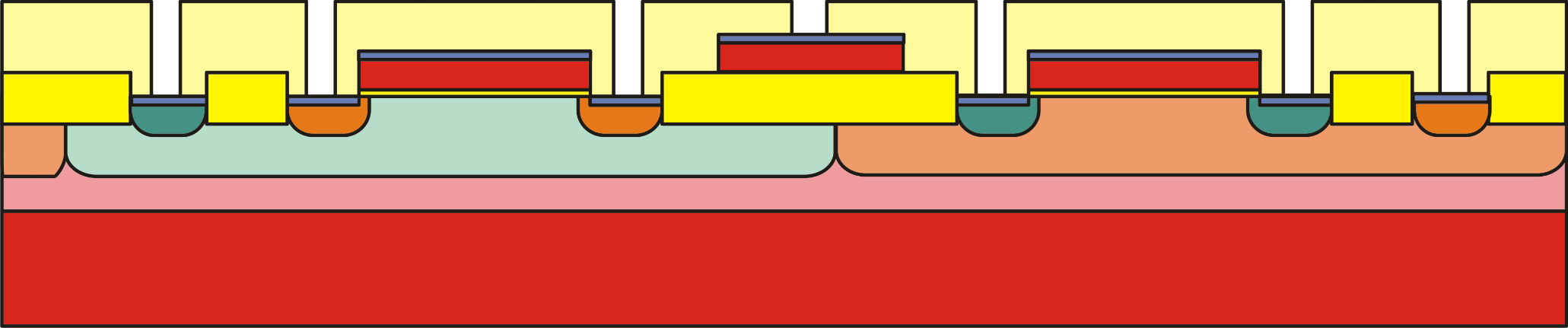 P. Bruschi – Microelectronic System Design
9
BEOL: The interconnections
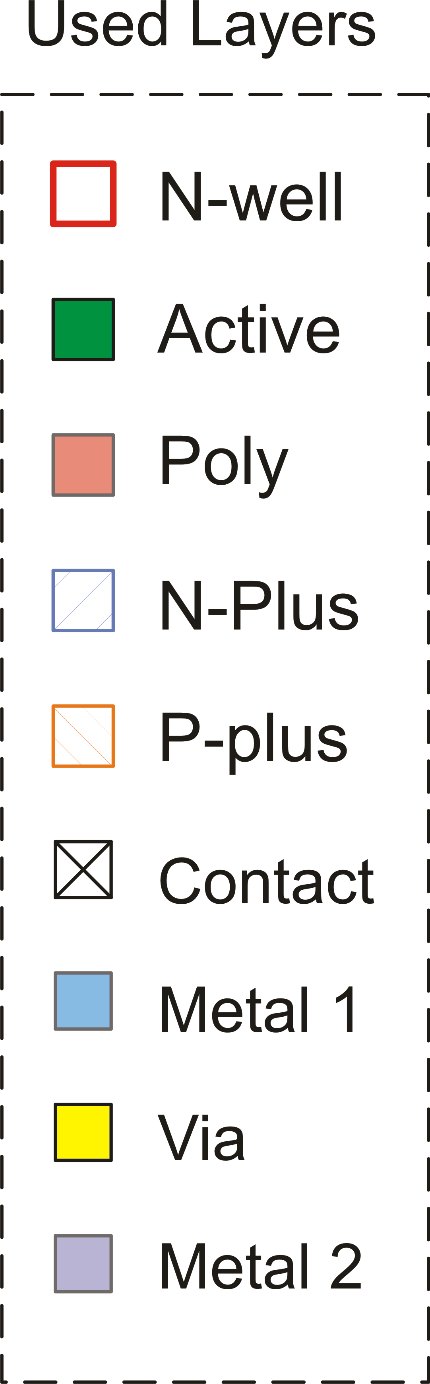 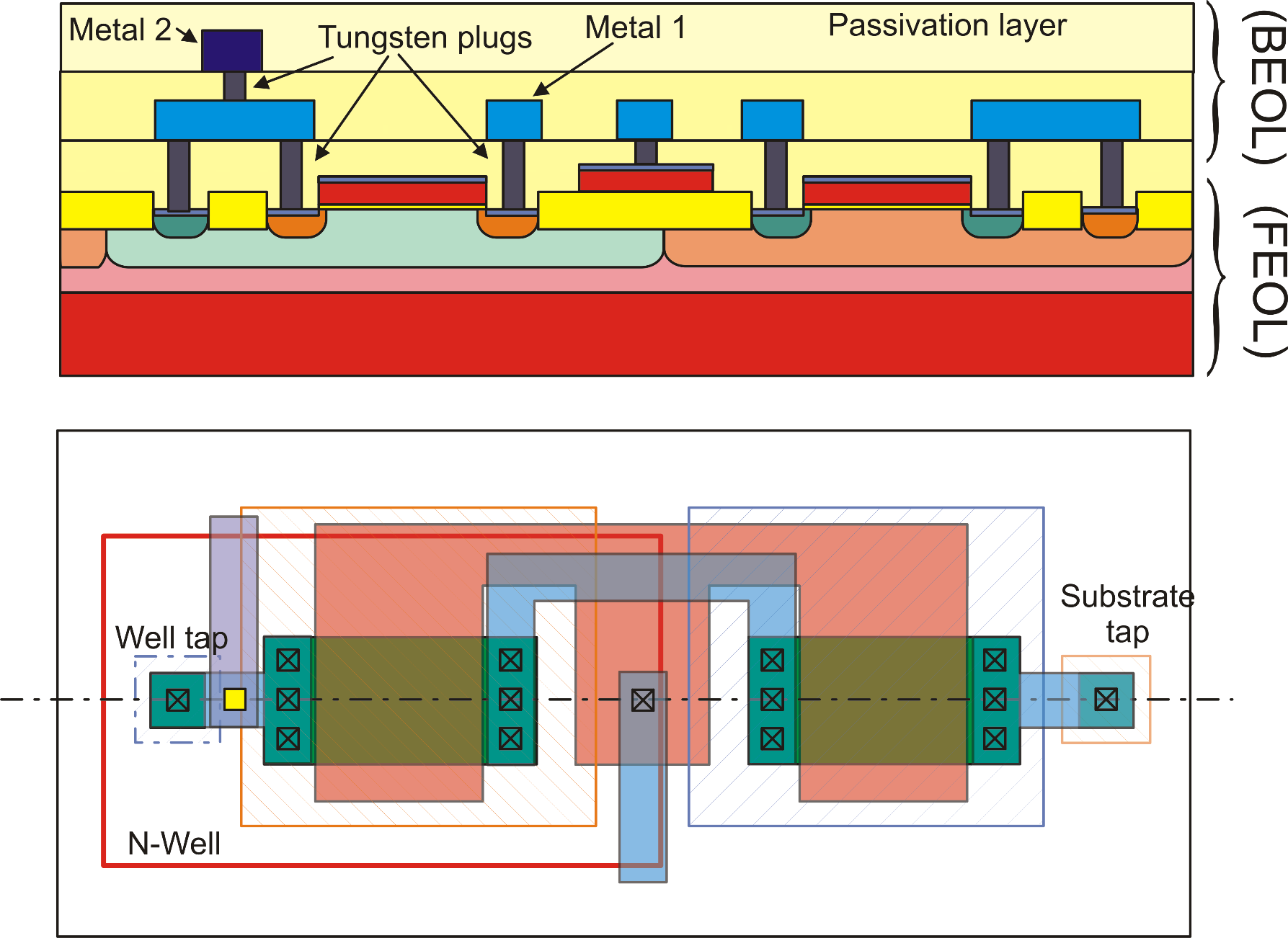 P. Bruschi – Microelectronic System Design
10
Bonding Pads
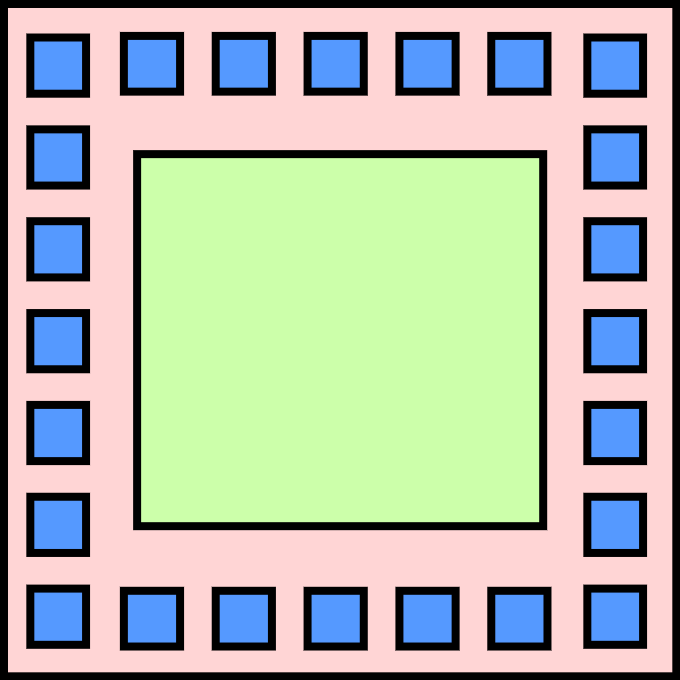 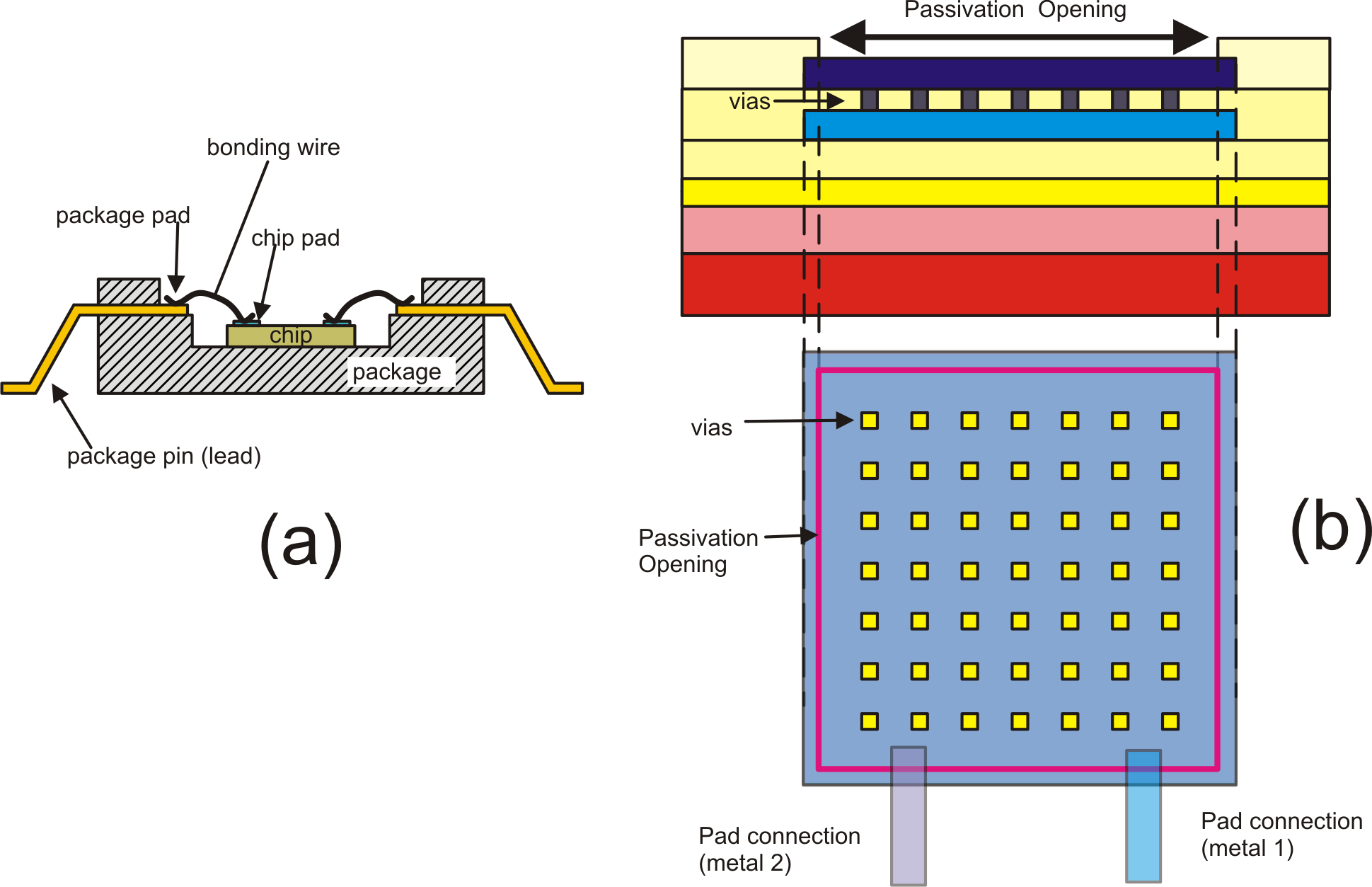 core
pads
(pad frame)
Layer: Passivation Opening
P. Bruschi – Microelectronic System Design
11
The Triple Well
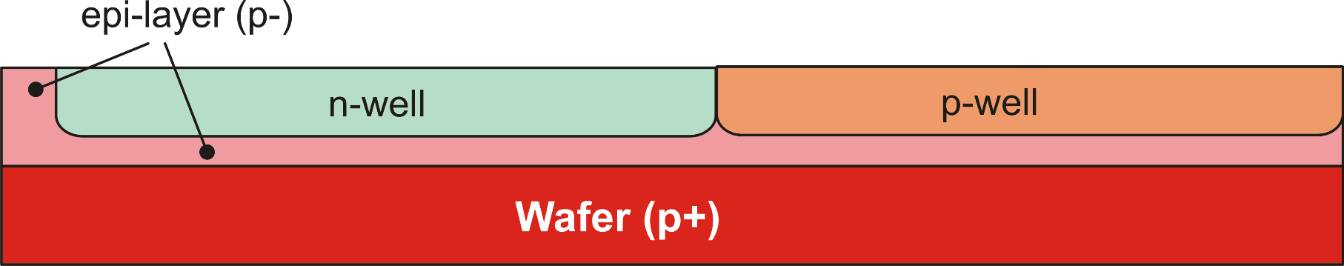 n-well twin tub
n-well
n-well
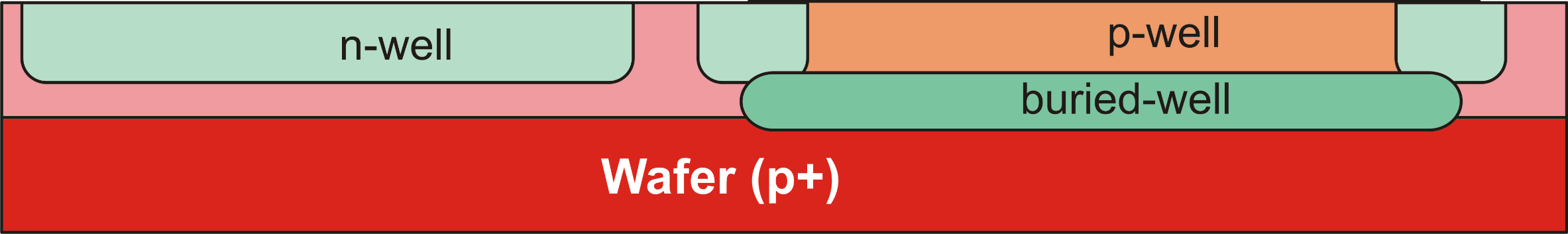 buried well o buried layer
P. Bruschi – Microelectronic System Design
12
Triple Well: Multiple PWells and NWells at independent voltages
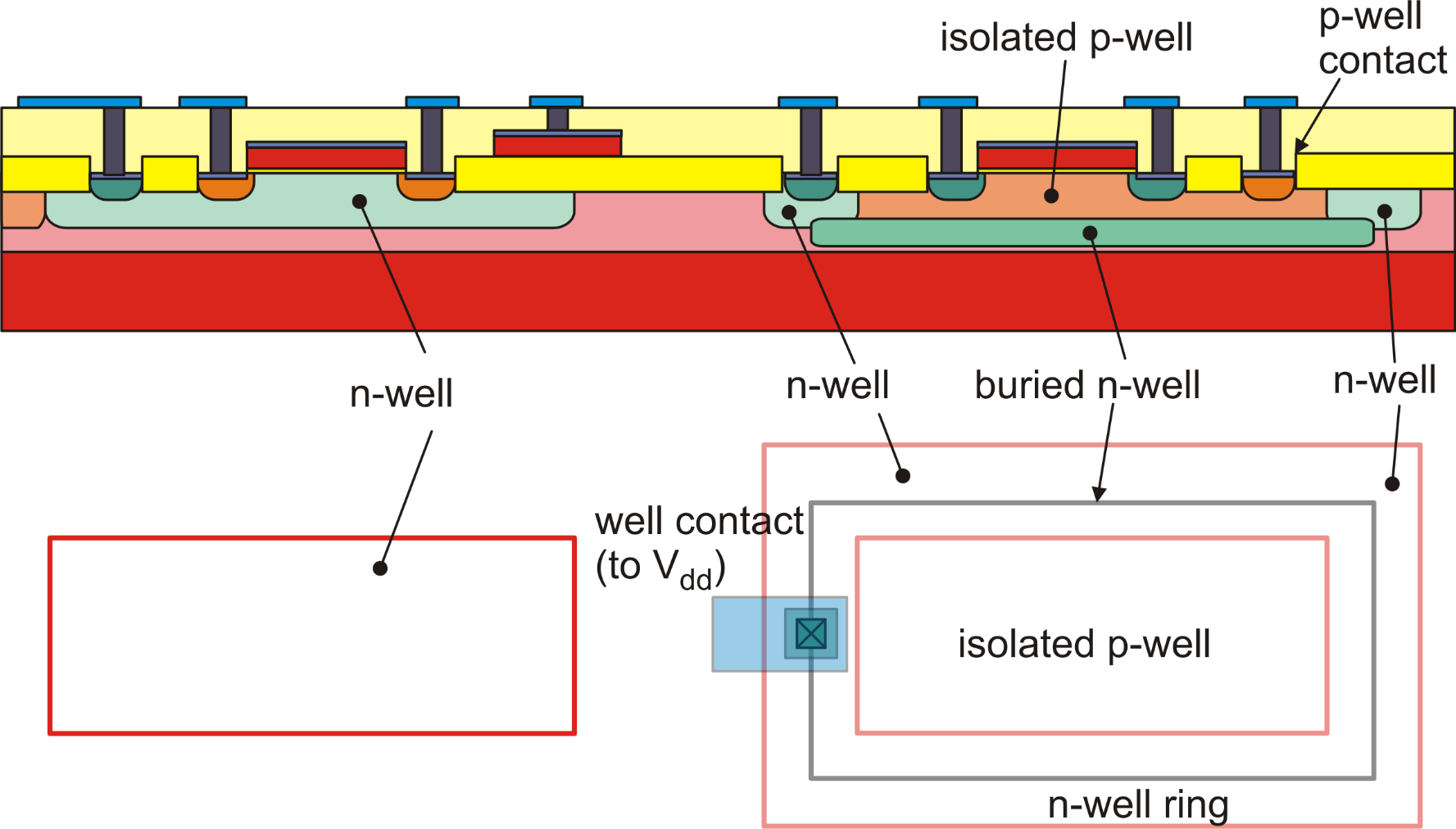 P. Bruschi – Microelectronic System Design
13
Bipolar processes
P. Bruschi – Microelectronic System Design
14
BiCMOS, BCD, SOI
P. Bruschi – Microelectronic System Design
15
Resistances in planar ICs
/ square
(sheet resistance)
Number of
squares
Direction of the current
W
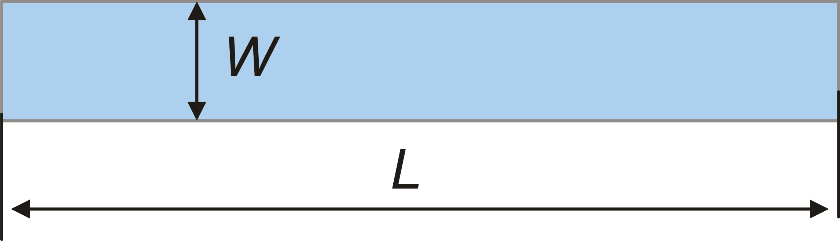 P. Bruschi – Microelectronic System Design
16
Vertical and lateral capacitances
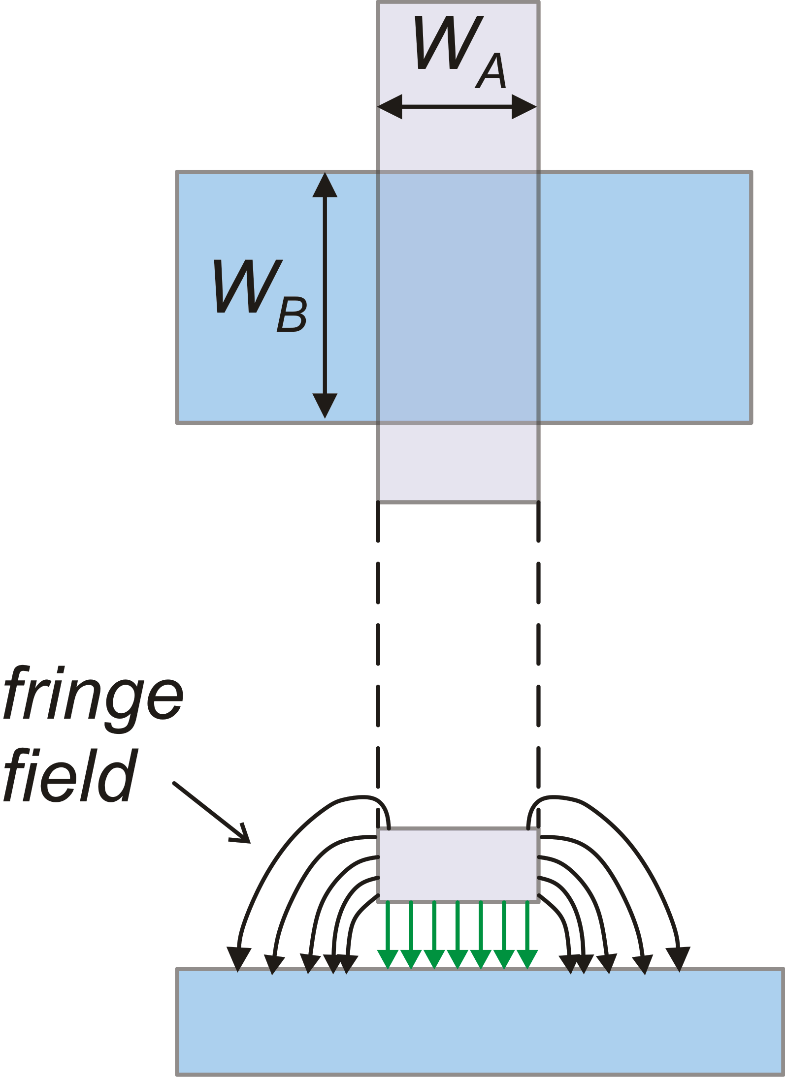 Area
Perimeter
Capacitance per unit area
Capacitance per unit perimeter
(Fringe capacitance)
P. Bruschi – Microelectronic System Design
17
Lateral and Junction Capacitances
n (or p)
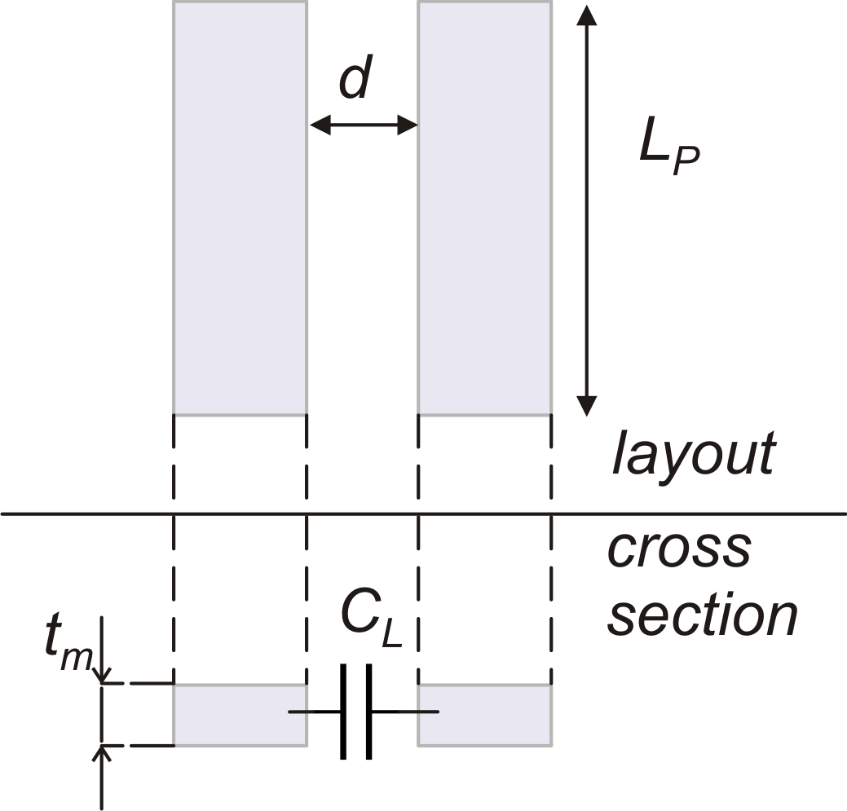 p (or n)
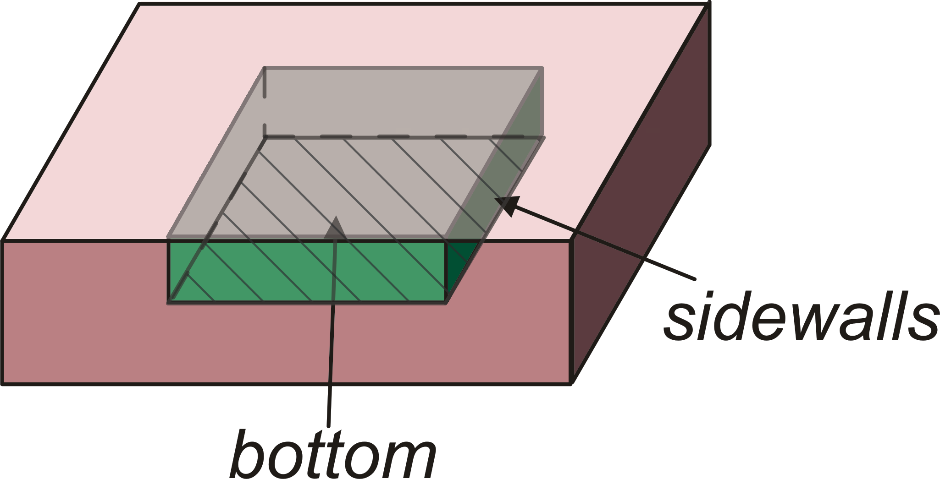 Junction
Lateral
P. Bruschi – Microelectronic System Design
18